NJCU Counselor Education Department presents:
Health Resources and Services Administration (HRSA)Behavioral Health Workforce Education and Training (BHWET) Stipend Program
Cohort 7- Spring 2021 – Fall 2021
Cohort 8 - Fall 2021 - Spring 2022
For Professionals in the Clinical Mental Health Program and School Counseling Program at 
New Jersey City University
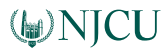 What is the purpose of the HRSA-BHWET stipend program?
The purpose is to support a one-year, advanced training program during the final Internship courses (Internship I and II) for eighteen diverse students (race, religion, ethnicity, gender, age, socioeconomic status, etc) in NJCU’s Clinical Mental Health Counseling Program (CMHC) and School Counseling (SC) Program. 
This will enable students to meet the increasing demand for behavioral health care services in underserved communities by training and graduating a diverse body of behavioral health professionals.
Who is the HRSA-BHWET stipend program team?
Project Director:  Dr. Vaibhavee Agaskar




Project Assistant:  Leticia Puga-O’Brien
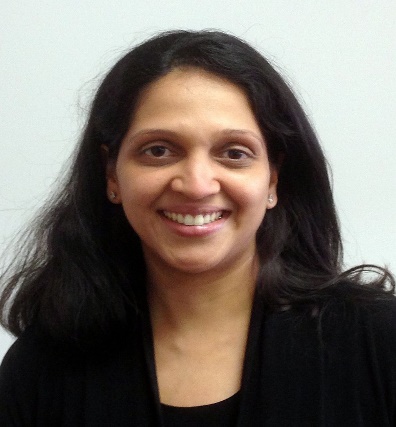 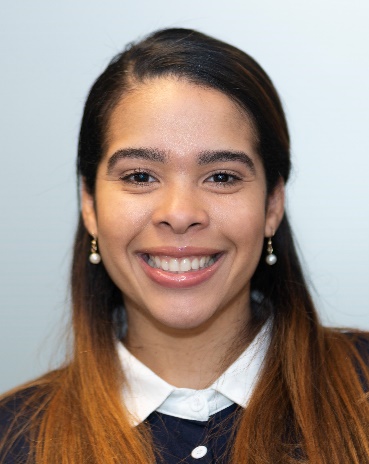 Who is eligible to apply for the stipend program?
Current CMHC or SC students who are in their final phase of the program i.e., 
Cohort 7 students will be in Practicum by Fall 2020
Cohort 8 students will be in the Practicum by Spring 2021
Are in good academic standing in the program i.e., GPA of 3.5 or higher.
Please note only permanent resident students and U.S citizens are eligible to apply for the HRSA stipend.
What is required to submit the application for HRSA-BHWET stipend program?
Only TYPED completed applications will be accepted. Applications must include all the following:
Application Form
1-to-2-page UPDATED resume (including educational and work/volunteer experience, specifically in helping field)
A Short Essay - demonstrating your interest in the grant
Unofficial Transcript
Agency Verification Form
Two recommendation forms completed by either an NJCU full time faculty members (excluding Dr. Agaskar) or a Practicum Site Supervisor or an instructor. 
Please ask them to send your recommendation letter directly to Leticia Puga-O’Brien, in a sealed envelope or via email at lpugaobrien@njcu.edu
What is required to submit the application for HRSA-BHWET stipend program?
A short essay (APA style, two pages; excluding title page and references) :
detailing your interest in the stipend program,
a brief summary of your experiences, skills, passion, and strengths you would bring to the behavioral health field specifically working with clients across the lifespan, 
addressing how your diversity (race, religion, ethnicity, gender, socioeconomic status, etc) is shaping up  or has influenced your current personal and professional identity
 discuss your short and long term career goals and how this stipend program will help you to achieve your goals and your commitment to this program
What kind of field work site is accepted for this HRSA-BHWET program?
A qualifying agency or field placement site must include: 
Clinical work with clients across the lifespan to meet the increasing demand for behavioral health care services (mental health and/or substance abuse) in medically underserved communities (MUC)
Provide inter-professional learning experiences (learning experiences among a group of individuals from two or more professions such as Nursing, Psychiatry, Social work, or Psychology)
Note: Students may or may not have secured a field placement at the time of application 	   submission or at the time of stipend interview. If students are awarded a stipend, 	       	   they must accept a field placement at a qualifying agency and complete the Agency 	   Verification Form.
How much is the stipend and when is the application due?
Stipends are in the amount of $10,000. Students will be awarded $5,000 after successful completion of each Internship. 
Interested students may complete HRSA BHWET Stipend Application and submit it by 5:00 PM on Monday, October 26, 2020, for Cohort - 7, to Leticia Puga-O’Brien at lpugaobrien@njcu.edu
Cohort 8 application due date is March 5th, 2021(subject to change)

Note: In all cases, stipends will only be available as long as grant funds are available. 	   An award may be cancelled in its entirety or funds may be partially distributed 	   with subsequent payments being cancelled if grant funds are withdrawn.
What will happen once the student submits the application to the HRSA-BHWET stipend program?
Applications will be reviewed and you may be contacted for a Zoom interview with the HRSA-BHWET Stipend Selection Committee. Interviews will be approximately 30-45 minutes each. 
If selected to move into the interview phase, you will be contacted by the HRSA Program Assistant, Leticia Puga-O’Brien, to schedule an interview in the preceding weeks. 
Please be mindful of these dates to ensure your availability. Interviews will be tentatively scheduled after the first two weeks of application submission. 
The final schedule will be available soon.
What will happen after the student’s interview?
Successful recipients of the HRSA BHWET grant will be notified within a week after the interview phase.
If you accept the stipend program, then please complete the following document:
Signed Student Commitment Letter and Informed consent to participate in research.
Congratulations!!!
What is the student’s obligation to receive $10,000?
Program participants’ need to be committed and fully invested in the HRSA BHWET grant:
Complete 600 hours of Internship I and II: working with diverse clients across the lifespan with behavioral health need in medically underserved communities. Students will also submit their E-portfolio at the end of Internship II. 
Advanced Training:  During Summer intersession or in Summer I 2021 semesters, students will complete at least one coursework (3 credits) in the topic of their interest.
Integrated Health Care and Evidence based practices-Adult Behavioral Health Care-3 credit
or/and
Integrated Health Care and Evidence based practices for at risk children, and adolescents - 3 credits
This course can serve as an elective course for CMHC students or SC students can take extra courses. 
Detailed schedule (dates and time) will be provided on your interview day. It is a special course, so some of the coursework will be on weekend.
What is the student’s obligation to receive $10,000 continued……?
Mentorship program: Through this mentorship group program participants will meet once a month during Internship I and II and the mentor will initiate discussions on various topics such as ethical issues, professional identity, etc. 
Program participants are also required to participate in the Annual CSI Induction Ceremony (date to be provided later) and reflect on the program’s benefits and challenges.
Program participants will be paired with a new mentee from a diverse ethnic and racial background who is ready to start their Practicum. They are expected to continue mentoring new mentee till their mentee graduates from the program.
What is the student’s obligation to receive $10,000 continued……?
Community Engagement and Services: The project team will train the program participants in the outreach work such as creating awareness of mental health needs among parents from Jersey City and West New York Board of Education. The program participants will conduct parenting workshops during their internship experiences. 
Career Planning and Placement Services: Each cohort will participate in structured career counseling and preparation programs to ensure that they are professionally ready to contact employees and meet employer representatives at career fairs. 
Conference Presentation: Out of 18, few selected program participants will get an opportunity to  present or disseminate information on the HRSA BHWET program at a regional or national professional counseling conference. Each selected program participant for the conference presentation will receive funding for airline travel, hotel accommodation, and conference registration.
Who is the contact person?
Lastly, the Project Director will follow-up with the program participants via survey for two years after their graduation.
If you have any questions or concerns, please contact the HRSA Program Assistant, Leticia Puga-O’Brien by email at lpugaobrien@njcu.edu or 201-200-2035 or Dr. Vaibhavee Agaskar by email at vagaskar@njcu.edu or 201-200-3400.